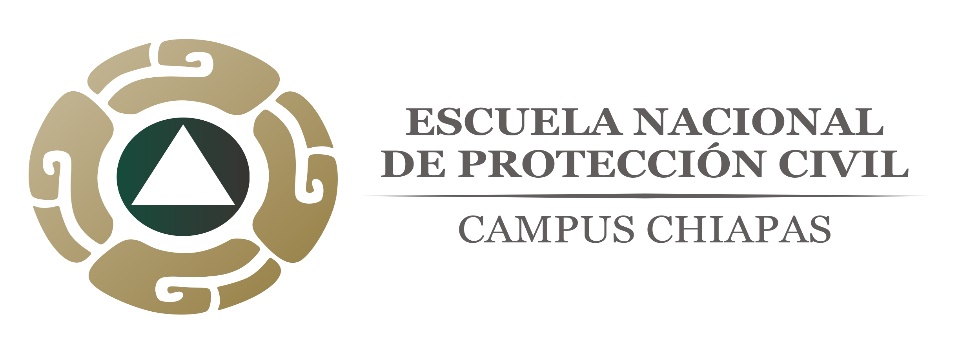 EN GESTIÓN INTEGRAL DE RIESGOS Y PROTECCIÓN CIVIL
COLOQUIO

PRESENTA: Danilo Javier Sánchez Hernández

TESIS
“Percepción de riesgo en el sector privado en Ocosingo, Chiapas”
Ocozocoautla de Espinosa, Chiapas; 21 de Diciembre de 2019
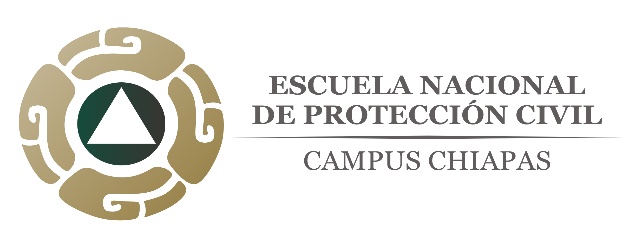 OBJETO DE ESTUDIO
Ubicación Geográfica
Grupos indígena predomínate Tzeltal
Percepción de riesgo en el sector privado en Ocosingo, Chiapas
Crecimiento poblacional
Crecimiento Comercial
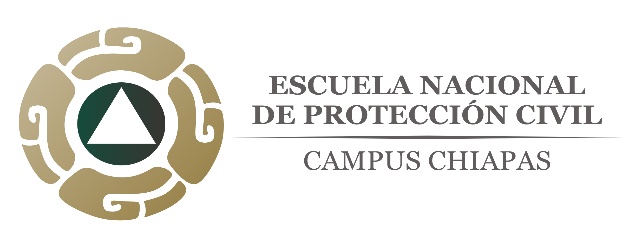 PLANTEAMIENTO DEL PROBLEMA
El comportamiento individual de los trabajadores se define por los puestos asignados en la empresa privada, en el que desempeña actividades y se le asignan responsabilidades:
. 
Pregunta de Investigación:
¿Cómo contribuye el comportamiento individual y colectivo en la percepción de riesgo?

¿Cómo influye el individuo en la organización?
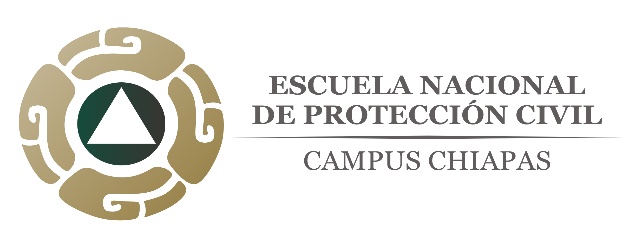 PLANTEAMIENTO DEL PROBLEMA
Justificación del Proyecto de Investigación
Relevancia social
Relevancia profesional
Interés personal
Beneficiarios
La empresa privada, los trabajadores y sus familias, el municipio etc.
Que derivado del estudio de la percepción del riesgo, el trabajador contribuya como elemento útil para la sociedad en materia de gestión de riesgo.
La aplicación de este conocimiento en mi entorno laboral y familiar
Entendimiento y conocimiento de la percepción de resigo el sector, generando información de calidad en el tema.
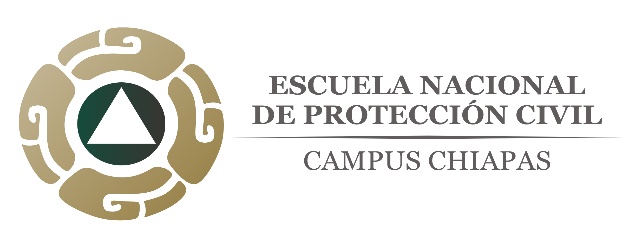 OBJETIVOS
General

Identificar la percepción de riesgo de los trabajadores de las empresas de Ocosingo, Chiapas, así como comprender la forma en que perciben en riesgo en la escala jerárquica, y determinar los riesgos a los que se expone por el conocimiento individual
Especifico 

Identificar el concepto del riesgo desde un punto de vista personal de los trabajadores de las empresas de Ocosingo Chiapas.
Identificar en la empresa la causa de la desinformación del personal en materia de riesgos, la responsabilidad y los métodos utilizados.
Identificar los posibles riesgos a lo que se expone por el desconocimiento de la materia.
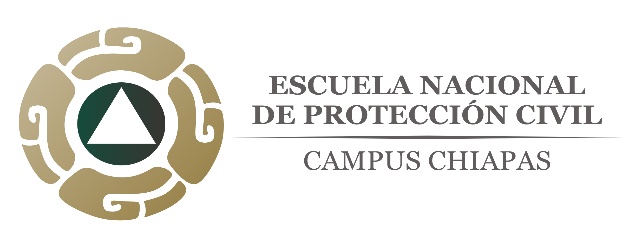 MARCO TEORICO
La construcción social de la realidad (TOMAS LUKMAN)
Característica
Las experiencias de los sujetos en el mundo son, antes que cualquier otra cosa, procesos sociales, y se concibe la interacción en la vida cotidiana como la determinante de los conocimientos incorporados por los sujetos.
Todo lo que los sujetos conocemos son productos cultural y socialmente específicos.
Cada modo de conocimiento trae incorporadas formas de acción diferenciadas, lo cual conlleva, a su vez, consecuencias también diferenciadas
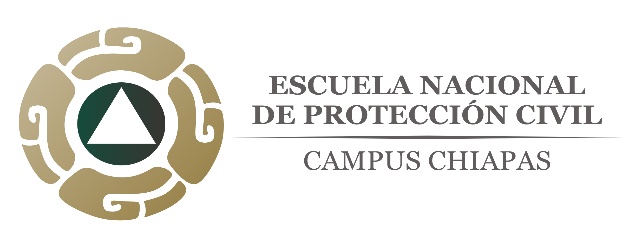 MARCO TEORICO
Percepción y construcción social del riesgo(Urteaga)
menciona que la diversidad de los puntos de vista relativos a un riesgo determinado no depende solamente del nivel de competencia. Las opiniones y las actitudes hacia el riesgo dependen también de los valores en los que creemos y de la cultura a la que adherimos. Este “sesgo cultural” hace a menudo inoperantes los argumentos científicos, porque sitúa el debate en otro nivel
Culturales:  nos proporciona un marco de percepción específico, que determina la manera según la cual aprehendemos el mundo que nos rodea, del que interpretamos las informaciones que nos llegan, y, por lo tanto, la manera según la cual valoramos un riesgo.
Valores: dan sentido a los riesgos que nos rodean, de forma que a cada cultura correspondan unos “buenos” riesgos que conviene cubrir y unos “malos” riesgos que es preciso evitar nuestros valores dan sentido a los riesgos que nos rodean, de forma que a cada cultura correspondan unos “buenos” riesgos que conviene cubrir y unos “malos” riesgos
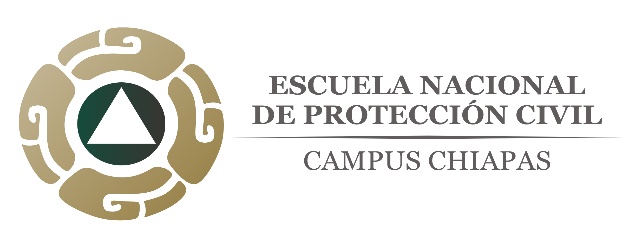 MARCO METODOLÓGICO
Corriente epistemológica
Cualitativo
No Experimental
Relativismo
Según el relativismo no hay una verdad objetiva universal; más bien cada punto de vista tiene su propia verdad. 
El relativismo es la idea de que los puntos de vista son relativos a las diferencias en percepción y consideración.
Es el estudio que se realiza sin la manipulación deliberada de las variables y en los que se observan los fenómenos en su ambiente natural para después ser analizados
Por su alcance
Est. Descriptivo
es un tipo de metodología a aplicar para deducir un bien o circunstancia que se esté presentando; se aplica describiendo todas sus dimensiones, en este caso se describe el órgano u objeto a estudiar.
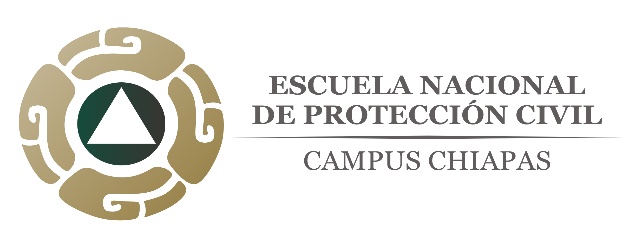 MARCO METODOLÓGICO
Instrumentos
Encuesta
Test
La encuesta es una técnica destinada a obtener datos de varias personas cuyas opiniones impersonales interesan al investigador
Es una técnica derivada de la entrevista y la encuesta tiene como objeto lograr información sobre rasgos definidos de la personalidad, la conducta o determinados comportamientos y características individuales o colectivas de la persona (inteligencia, interés, actitudes, aptitudes, rendimiento, memoria, manipulación, etc.)
Según su forma: abiertas
Por su fondo; Preg. De hechos
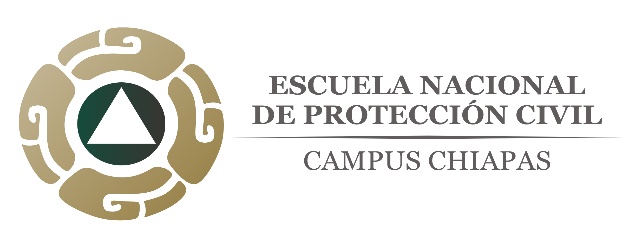 CAPITULO 1
Marco conceptual 
1.1 revolución industrial 

1.1.1. Los cambio de la revolución industria
l 
1.1.2. La producción en serie 

1.1.3. La revolución industrial en México

1.2 Sectores de le economía en México 

1.2.1. Comercio 

1.3 Percepción de riesgo
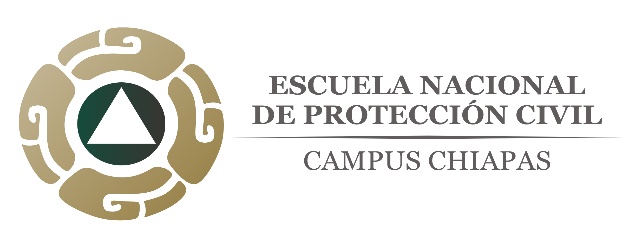 CAPITULO 2
Marco Referencial

2.1 La percepción

2.2 La construcción social de la realidad 

2.3 Percepción y construcción social del riesgo 
 
2.4 sesgo cultural